KRUOPIŲ PAGRINDINĖS MOKYKLOSIKIMOKYKLINIO UGDYMO SKYRIUSdalyvauja europiniame „eTwinning“ projekte„ŽEMĖ YRA MANO DRAUGAS“ Tikslas: Mokyti vaikus saugoti ir puoselėti gamtą.Uždaviniai:1. Skatinti į ugdymo procesą įtraukti kuo daugiau STEAMmetodikos; 2. Supažindinti vaikus su žeme ir tuo, ką ji mums duoda;3. Skatinti vaikus saugoti žemės išteklius ir mylėti žemę.
Minėjome Pasaulinę Žemės dieną
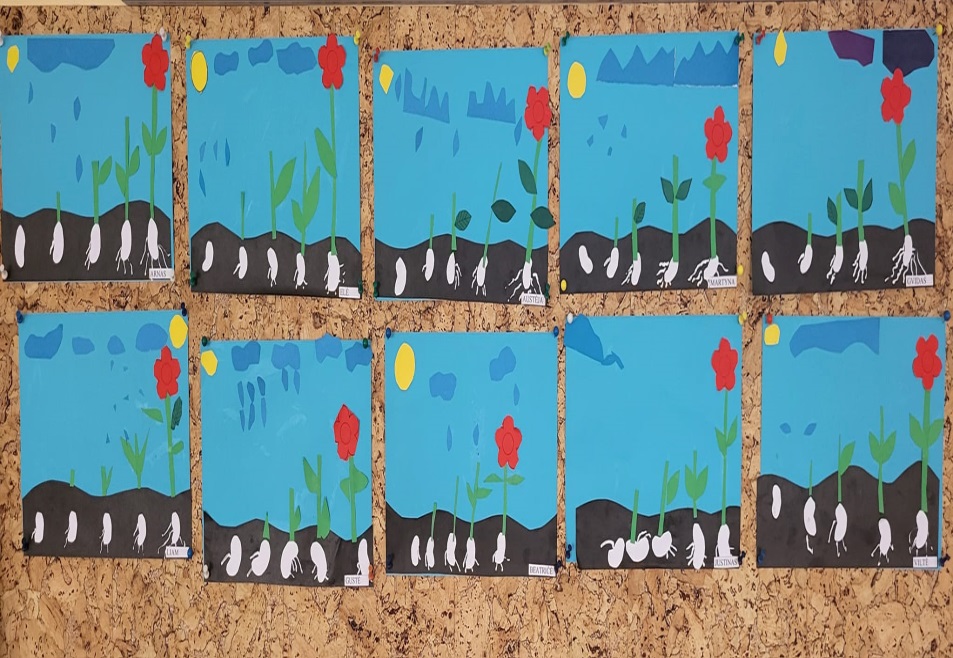 Dalyvaujame projekte „Žalioji palangė“
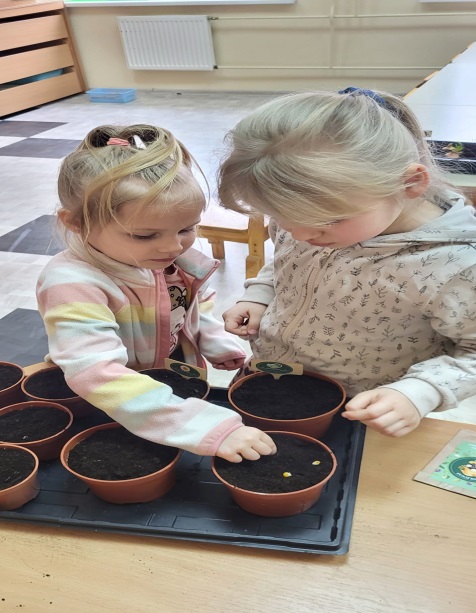 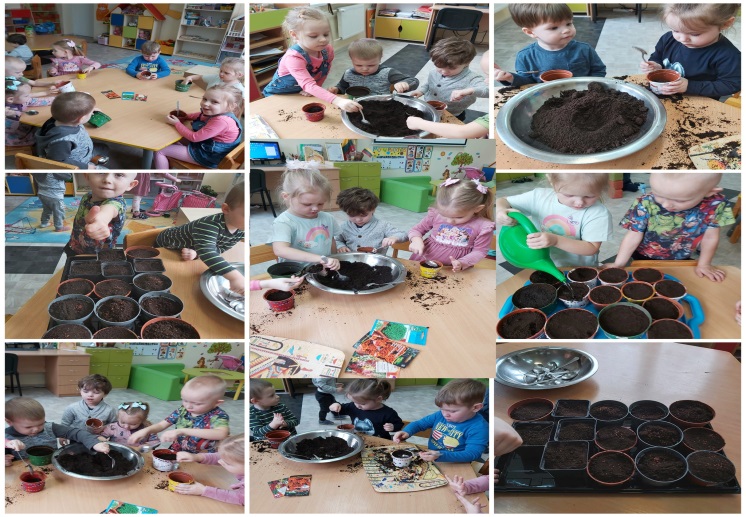 Tyrinėjame bundančią gamtą - tapome "Pavasario sekliais"
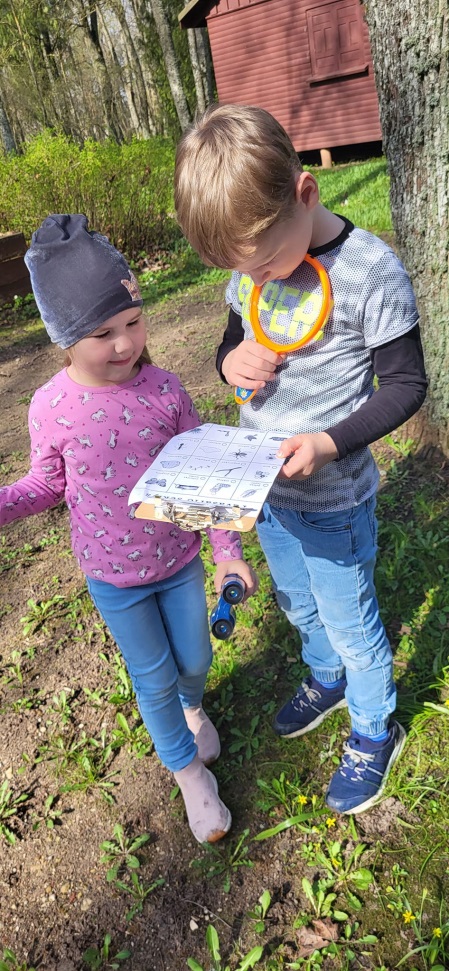 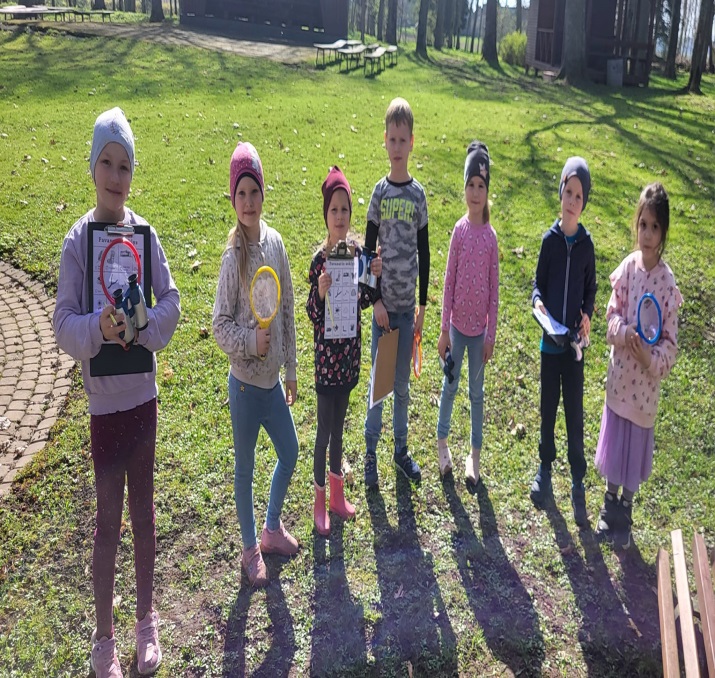 Dalyvaujame „Žaliojo raštingumo edukacijoje“
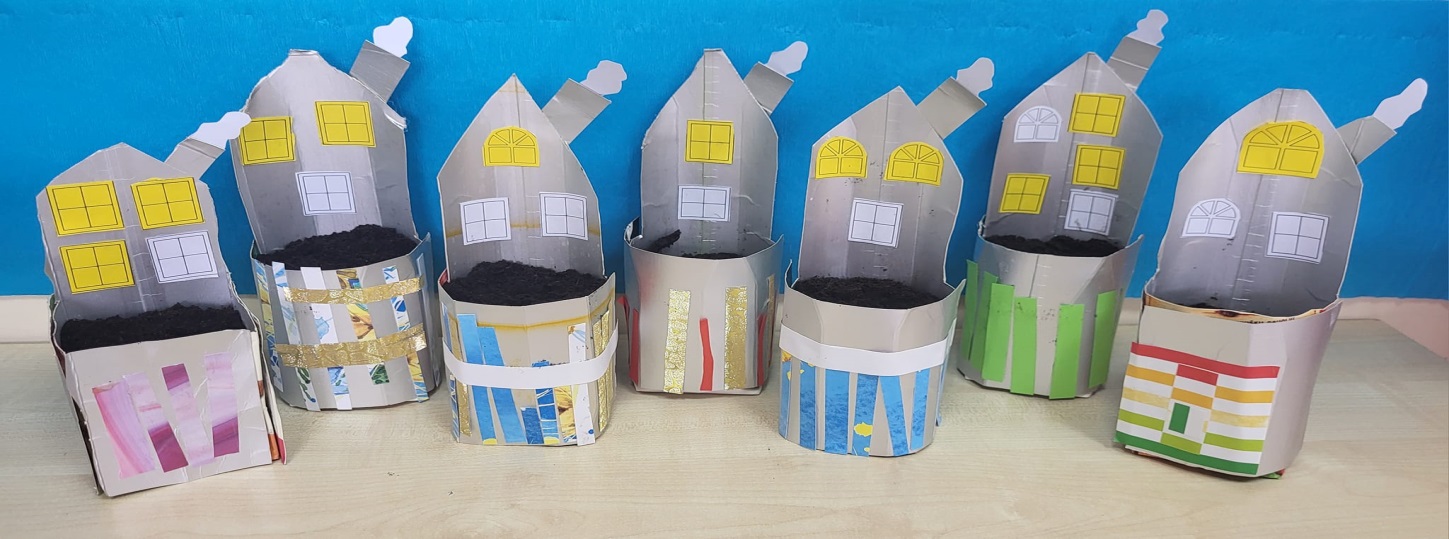 Steam veikla „Sveika ir skanu – kas užauginta  žemėje ir pagaminta pačių"
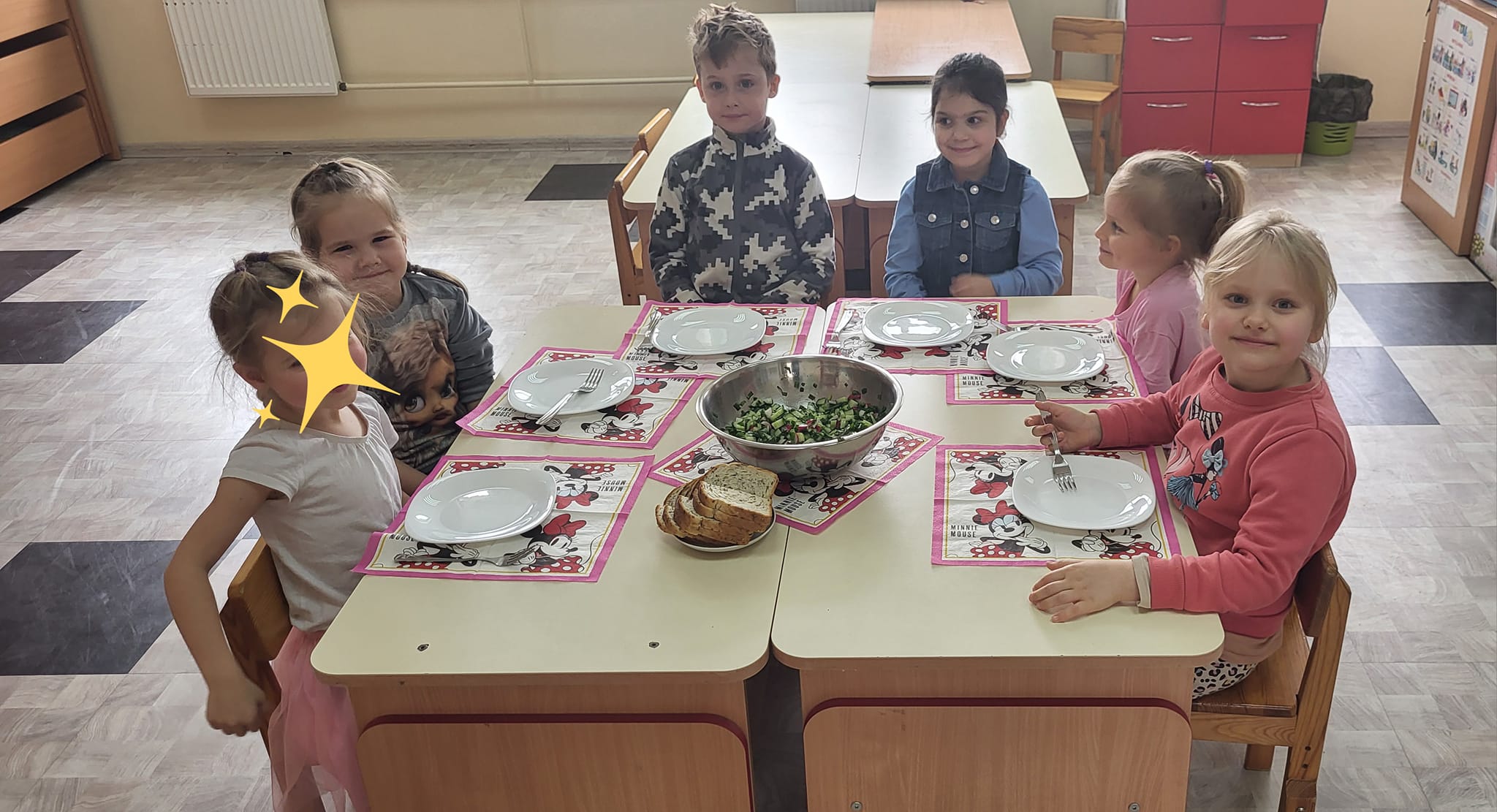 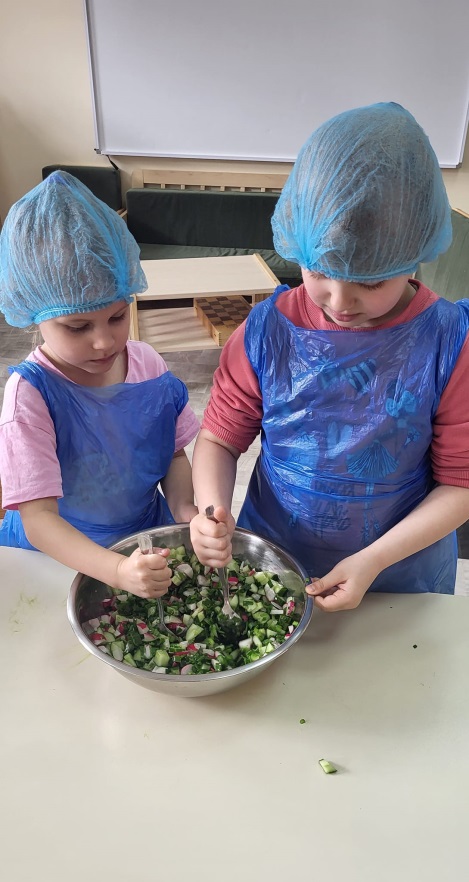